Výživa v průběhu života
Mgr. Kamila Jančeková
Výživa malých dětí
Doporučení k zavádění komplementární výživy (příkrmu)u kojencůhttp://www.mzcr.cz/Odbornik/dokumenty/doporuceni-k-zavadeni-komplementarni-vyzivyprikrmu-u-kojencu_7542_1154_3.html
Výlučné kojení do ukončeného 6. měsíce následované pokračováním v kojení spolu s odpovídající komplementární výživou dle potřeb dítěte do 2 let i déle je třeba považovat za optimální výživový standard pro dítě, který je v souladu s doporučením Světové zdravotnické organizace (WHO), Evropské společnosti pro dětskou gastroenterologii, hepatologii a výživu (ESPGHAN) a Britské poradní vědecké komise pro výživu (SACN).  
Komplementární výživu (příkrm) je třeba začít zavádět u kojených i nekojených dětí nejpozději po ukončeném 6. měsíci věku dítěte, 180 dní (v 26. týdnu), ale ne před ukončeným 4. měsícem věku (17 týdnů).  
Příkrm je zaváděn z důvodu, kdy samotné mateřské mléko či náhradní kojenecká mléčná výživa (formule) již přestává pokrývat výživové požadavky dítěte. Pokud kojené dítě neprospívá, doporučuje se nejprve podpořit matku v kojení a zavést nemléčný příkrm. Pokud se laktace nezlepší, zavede se k příkrmu náhradní mléčná výživa.
Pro zavádění příkrmu u nedonošených dětí (narozených před 37. týdnem těhotenství) je postupováno následovně: U dětí narozených po 35. dokončeném týdnu těhotenství je doporučeno postupovat jako u dětí donošených. U dětí narozených před 35. týdnem těhotenství lze zavádět příkrm 5-8 měsíců od data jejich narození, ne dříve než po ukončeném 3. měsíci (13. týdnu) korigovaného věku dítěte (od vypočteného termínu porodu). Zavádění příkrmu je u každého nedonošeného dítěte posuzováno individuálně, a to v závislosti na celkovém stavu dítěte (zdravotní stav, psychomotorická zralost, prospívání apod.).
Pro zavádění příkrmu je důležitá vývojová zralost dítěte, tzn. schopnost udržet hlavu ve stabilní poloze, koordinovat oči, ruce a ústa při hledání potravy, jejím uchopení a vkládání do úst, polykat a tolerovat tuhou stravu. 
Příkrm u kojených i nekojených dětí je zaváděn podle aktuálních doporučení. Strava s obsahem lepku by měla být zaváděna do jídelníčku nejpozději do ukončeného 7. měsíce věku dítěte, optimálně ještě v době, kdy je dítě zároveň kojeno. 
U dětí s vysokým rizikem alergie se postupuje při zavádění příkrmu obdobně jako u jiných dětí, vždy je však zaváděna pouze jedna potravina se sledováním možné alergické reakce. Zaváděním komplementární výživy současně s kojením se zvyšuje imunoprotektivní tolerance kojeneckého organismu k antigenům ve stravě.   
Dosud nebylo prokázáno, že by včasná senzibilizace alergeny obsaženými ve stravě snižovala riziko vzniku alergických onemocnění či celiakie u dítěte. Není proto důvod, aby dětem, které prospívají, byl doporučován kontakt s potenciálními potravinovými alergeny a potravinami s lepkem před ukončeným 6. měsícem věku.
Rozvoj dovedností pro příjem stravy
7. měsíc: drží v ruce tuhou stravu a dává si ji do úst
9. měsíc: přidržuje hrneček
10. měsíc: začíná být schopné používat lžičku
24. měsíc: v zásadě se samo nají
Cíl prvních dvou týdnů:
Naučit dítě jíst lžičkou 
kašovitou stravu
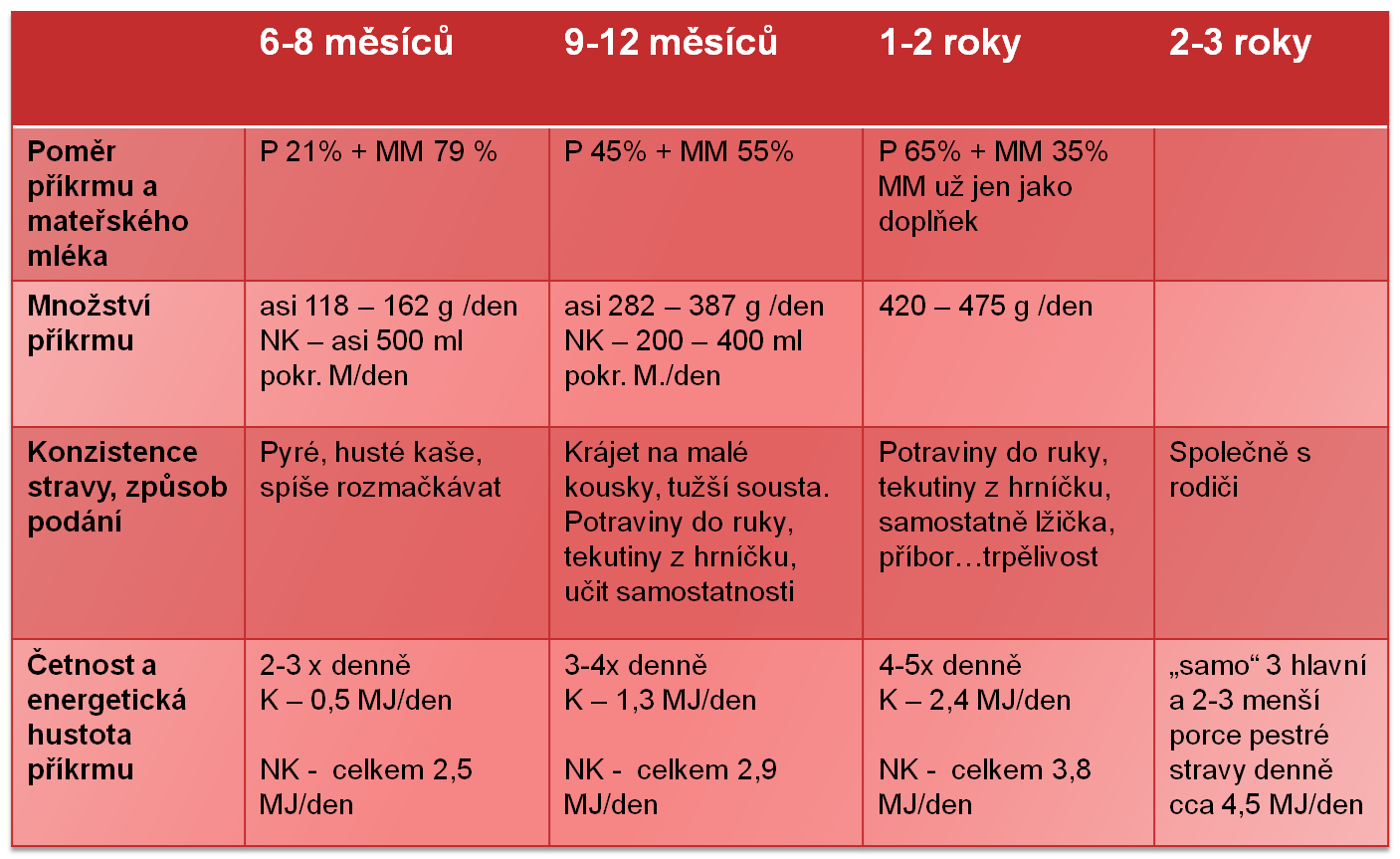 Výživa školáků a dospívajících
Výživa – nedostatek i nadbytek
Postižení růstu
Ovlivnění vývoje zdravotního stavu

ENERGETICKÁ POTŘEBA- věk 5 let: intersexuální rozdíly ještě nejsou zřejmé- věk 6-12 let: období pozvolného růstu- adolescent: rychlý rust, intenzivní anabolické období, pohlavní diferenciace
RŮST
Zpočátku rychlý: 1. rok + 25 cm, po 2. roce “klesá”
6-11. rok - pozvolný růst, pravidelné tempo (5 cm/rok)
Chlapci: nejvyšší růstová rychlost (7-12 cm/rok) ve čtrnácti letech
Dívky: nejvyšší růstová rychlost (7-11 cm/rok) ve dvanácti letech
VLIV HORMONÁLNÍCH ZMĚN
Proměna postavy (výška, hmotnost)
Složení těla (tuk, svaly)
Dozrávání skeletu
Sexuální dospívání
VITAMINY
Vitamin A: stavba a regenerace buněk, vliv na buněčnou proliferaci a diferenciaci, podpora imunitního systému, nezbytný pro zrak
Vitaminy skupiny B (E metabolismus buněk v růstu)
Vitamin C (syntéza kolagenu)
Vitamin D (resorpce vápníku - mineralizace kostí) SUPLEMENTACE:- vegetariani, vegani, období rekonvalescence, kuřáci, konzumenti alkoholu a drog
VÁPNÍK
99 % uloženo v kostech a zubech, 1 % v ECT
Úzkostlivě udržovaná hladina v plazmě 2,23 – 2,7 mmol/l (hormony regulující hladinu vápníku v krvi!!!)
Funkce: cytoskelet, svalová kontrakce, nervový přenos, aktivace enzymů, krevní srážlivost aj

PREVENCE OSTEOPORÓZY V DOSPĚLOSTI
do 25-30 let se buduje tzv. vrchol kostní hmoty
během období dospívání dochází až k 40% nárůstu kostní hmoty
Mléko a mléčné výrobky
- Sýry cca 300-450 mg/50 g porce
- Mléko cca 330 mg/250 g porce
- Jogurt 280 mg/150 g porce
Maso, luštěniny, vejce, ořechy a olejnatá semena
- Krůtí maso 34 mg/100 g porce
- Sója 248 mg/100 g porce
- Vejce 30 mg/kus
- Mandle 82 mg/30 g porce
- Mák 486 mg/30 g porce 
Zelenina
- Kapusta 152 mg/100 g porce
- Brokolice 77 mg/100 g porce 
Ovoce
- Černý rybíz 42 mg/100 g porce
Výrobky z obilovin
- Chléb pšeničný bílý 49 mg/50 g porce
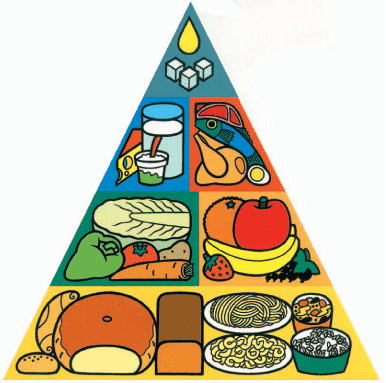 VYUŽITELNOST VÁPNÍKU Z RŮZNÝCH ZDROJŮ
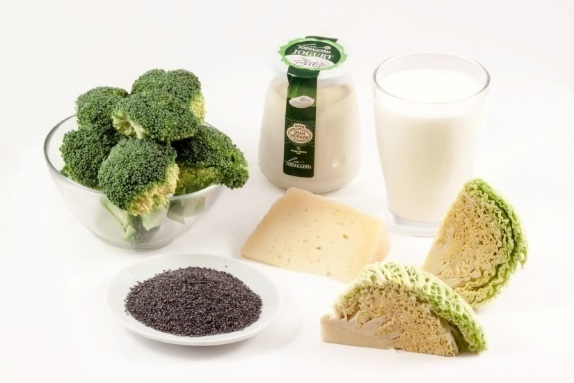 Zdroj obrázku: www.pav.rvp.cz
PREVENCE OSTEOPORÓZY?To není jen vápník.
zajištění adekvátního příjmu vápníku dle příslušných výživových doporučení 
zabránění podvýživě a proteinové malnutrici 
zajištění přiměřené dodávky vitaminu D, a to expozicí slunečnímu záření a stravou bohatou na vitamin D 
zvýšení pohybové aktivity 
vyvarování se kouření 
vyvarování se konzumace alkoholu
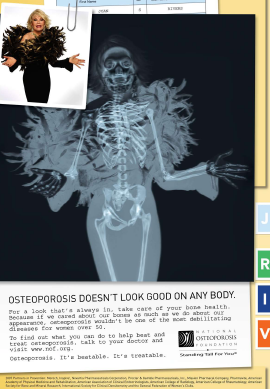 FOSFOR!
Dostatečný přívod fosforu je nezbytný pro kostní mineralizaci!Spolu s vápníkem tvoří hlavní součást kostního minerálu. Kost obsahuje 85% celkového fosforu těla.
Optimální poměr P:Ca → 1:1,4-1,9
Negativní je spíše jeho vysoký přívod spojený s nízkým přívodem vápníku
BÍLKOVINY!
Jsou součástí kostní tkáně
Dostatečný přívod bílkovin s dostatečným přívodem vápníku je nezbytný pro kostní zdraví obzvláště v období kolem puberty
Dle doporučení DACH se uvádí v období puberty potřeba bílkovin 0,9 g/kg/den
Kromě nepříznivého účinku na kost vede proteinová malnutrice ke snížení svalové hmoty a síly a zvyšuje tak riziko pádů
VITAMIN D!
Zdroj: ultrafialové záření (UVB, 290-315 nm) → aktivace 7-dehydrocholesterolu → cholekalciferol → → hydroxylace v jatrech na C25 → → v ledvinách konverze na 1,25-dihydrocholekaciferol X solária (maligní melanom)
rybí tuky, olej z tresčích jater, vejce

! ZÁSOBY VITAMINU D- hladina kalcidiolu v krvi: norma dříve > 25 nmol/l, nyní > 50 nmol
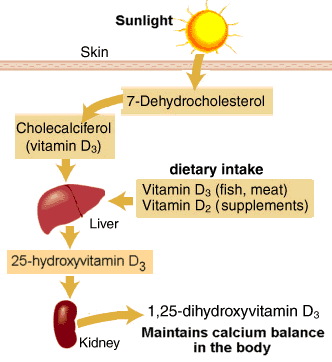 FAKTORY OVLIVŇUJÍCÍ SYNTÉZU VITAMINU D V KŮŽI
Denní expozice slunečnímu záření (maximální je mezi 10. – 15.h) 
Používání opalovacích krémů: dle různých autorů je popisován velmi účinný efekt používání těchto krémů na nižší tvorbu vitaminu D v pokožce (krém s ochranným faktorem s indexem 8 snižuje průnik UVB o 95 %, krém s ochranným faktorem 15 snižuje průnik UVB o 99 %
Pobyt venku: různé studie poukazují na souvislosti kratšího pobytu venku a nižší produkce vitaminu D – zjištěno jak u osob starých, dlouhodobě ležících, ale také např. studentů medicíny
Typ pleti: za stejný čas se ve tmavé pokožce (typ VI) vytvoří až šestkrát méně vitaminu D než ve světlé pokožce (typ I) 
Obezita: obézní jedinci mají sníženou schopnost syntézy vitaminu D, tuk sice zadržuje velké množství vitaminu D, ale není dostupný pro metabolické pochody
Věk: z důvodu tenčí kůže mají starší lidé sníženou schopnost syntetizovat vitamin D
Solária – jejich používání je diskutabilní, jsou předmětem kritiky z důvodu zvýšeného rizika rakoviny kůže, nicméně je jejich používání spojeno s vyšší koncentrací kalcidiolu a také vyšší hustotou kostní tkáně
Oblečení: kryje pokožku, vystavuje se tak menší plocha kůže a tím se snižuje syntéza vitaminu D
POHYBOVÁ AKTIVITA: ANEB „SVALY POSILOVAT, KOSTI ZATĚŽOVAT“
ZLEPŠENÍ ROVNOVÁHY  
→ SNÍŽENÍ RIZIKA PÁDŮ
VLIV NA BUDOVÁNÍ A UDRŽOVÁNÍ KOSTÍ, SVALŮ A KLOUBŮ
VLIVEM ZÁTĚŽE KOSTI REAGUJÍ A POSILUJÍ SE
(aktivace osteoblatů, zvýšený přísun materiálu pro osifikaci)
DOPORUČENÍ
Vhodnější jsou aktivity s prvky zatížení, které podporují svalovou sílu (např. běhání, skákání, přeskakování), a intenzivnější prováděné denně než vytrvalostní prováděné zřídka
Optimální jsou především ty pohybové aktivity, které se mohou vykonávat v průběhu celého života a které zapojují všechny svalové skupiny
KOUŘENÍ A OSTEOPORÓZAMOŽNÉ SOUVISLOSTI
KALCIOTROPNÍ HORMONY
↓ kalcidiol, kalcitriol
POHLAVNÍ HORMONY
↓ estrogen
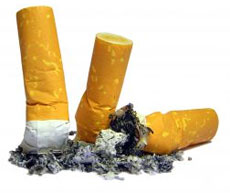 HORMONY KŮRY NADLEDVIN
↑ kortizol
PŘÍMÝ TOXICKÝ VLIV NA BUŇKY KOSTNÍ TKÁNĚ
ŠPATNÁ VÝŽIVA, 
NÍZKÁ POHYBOVÁ AKTIVITA
↑ ODBOURÁVÁNÍ  a ↓ NOVOTVORBA
KOUŘENÍ A ESTROGENY:
 V souvislosti s osteoporózou u žen je především zmiňován jeho antiestrogenní efekt- Příčinou jsou změny metabolismu estrogenu v játrech, dochází k vysoké hydroxylaci estradiolu, která vede k vysoké produkci 2-hydoxyestrogenu, který má již jen malou estrogenní aktivitu- Ženy kuřačky mají navíc častěji nepravidelnou a kratší menstruaci, s kratší folikulární fází. To vede kromě snížení fertility i k dřívější menopauze, přibližně o 1-2 roky. Příchodem menopauzy se snižuje hladina estrogenu a zvyšuje se tak resorpce kosti
ALKOHOL!
Nadměrný příjem alkoholu snižuje vstřebávání důležitých nutrientů a zároveň poškozuje játra
V případě závažného poškození jater se snižuje i přeměna vitaminu D na 25-hydroxycholekalciferol, což dále snižuje vstřebávání vápníku
Dalšími metabolickými příčinami jsou zvýšená sekrece kortikoidů a zvýšená kalciurie a magneziurie.
Další živiny důležité v dětství a dospívání:ŽELEZO
riziko deficitu: vyšší potřeby pro růst, vyšší ztráty, alternativní stravování, sportovci, těhotné 
↑% tukuprosté tkáně - ↑množství myoglobinu
chlapci: ↑ androgenů→ stimulace tvorby erytropoetinu→ ↑ hemoglobinu
dívky: menstruace
nedostatek: únava, bolesti hlavy, zvýšená incidence infekcí…
ŽELEZO – ZDROJE (!hemové a nehemové zdroje):
maso, vnitřnosti – lepší využitelnost
rostlinné zdroje horší využitelnost – obilné klíčky, celozrnné potraviny, luštěniny, zelenina, ovoce
využitelnost zlepšuje přítomnost živočišných bílkovin – především masa a ryb (meat faktor), vitamin C
využitelnost zhoršuje hlavně kyselina šťavelová, fytová, polyfenoly
JÓD
Nedostatek - poruchy učení, chápání, nesoustředěnost, poruchy paměti
Zdroje – mléko a mléčné výrobky, ryby, mořské plody, vejce, jodidovaná sůl
STRAVOVACÍ NÁVYKY DÍTĚTE I.
RODINA!!!

ŠKOLNÍ VĚK:
Snídaně - ranní spěch- nedopitý/ malý šálek (vyšší únava, nepozornost, bolest hlavy)
Svačina:- kapesné a „bufetové stravování“- pitný režim během vyučování a nápojové automaty
Oběd:- stravování ve školní jídelně X BS
STRAVOVACÍ NÁVYKY DÍTĚTE II.
ADOLESCENTI:
Vliv:- hledání vlastní identity (snaha o tělesnou dokonalost, tendence k užívání drog, alkoholu)- sexuální dozrávání- zvýšená emoční i sociální tenze→ stravování mimo domov („fast foods“ - deficit vit. A , Ca, nadbytek energie, nasycených mastných kyselin, Na)→ rodinné konflikty
Výživa dospělých
VLÁKNINA
rozpustnost X nerozpustnost
1980 – rozdělení vlákniny na nerozpustnou (odolná fermentaci v tlustém střevě) a rozpustnou	NEROZPUTNÁ (celulosa, lignin)	- porporují peristaltiku střev, urychlují tak průchod trveniny střevem a zvětšují objem stolice	ROZPUSTNÁ  (pektiny, beta-glukany)	- vytváří v tenkém střevě gelovité (rosolovité) prostředí a snižují tak vstřebávání glukosy a 	mastných kyselin přes střevní stěnu
1998 – WHO doporučila nečlenit vlákninu na rozpustnou a nerozpustnou, protože rozdělení platí jen pro některé ze složek obou skupin (některé „nerozpustné“ jsou v tlustém střevě fermentovány)
Navíc:= rozpustnost ve vodě předem neurčuje fyziologický efekt
Odborná shoda posledních let → pojem musí být vymezen na fyziologickém základě, nikoliv podle metody stanovení (jak tomu doposud bylo)
„Vlákninu potravy tvoří látky, které nejsou stráveny či vstřebávány v tenkém střevě člověka, s chemickou strukturou sacharidů či látek obdobných, ligninu a příbuzných látek“základy definice- biologický či umělý původ vlákniny- chemická povaha jejích složek- odolnost k hydrolýze (trávení) enzymy GIT- vztah k metodě stanovení- vztah k fermentaci v tlustém střevě, produkce krátkých MK a jejich fyziologický efekt, jako je snížení vstřebávání minerálních látek, prebiotické vlastnosti- vztah k dalším měřitelným fyziologickým vlastnostem: projímavého či metabolického efektu (snížení krevního cholesterolu, krevní glukozy, inzulinu)
2001 AACC - (Am. Asoc. Cereal Chemist) Vlákninu potravy tvoří jedlé části rostlin nebo analogické sacharidy, které jsou odolné vůči trávení a absorpci v lidském tenkém střevě a jsou zcela nebo částečně fermentovány v tlustém střevě. Vláknina potravy zahrnuje polysacharidy, oligosacharidy, lignin a přidružené rostlinné složky.
FUNKCE VLÁKNINY
prevence zubního kazu
v žaludku vyvolává pocit sytosti
ve střevě působí proti zácpě a jejím komplikacím (např. divertikulóza)
regulace digesce a absorpce sacharidů v tenkém střevě
regulace absorpce tuků, snížené vstřebávání minerálních látek a žlučových kyselin (hypocholesterolemický účinek), zpomalení rychlosti resorpce glukózy (snížení strmosti vzestupu glykémie)
vazba vody a tím zvětšení střevního obsahu
je potravou pro bakterie tlustého střeva (vláknina je prebiotikum – potrava pro probiotické baktérie), které ji fermentují na mastné kyseliny s krátkým řetězcem (acetát, propionát, butyrát), jež jsou energetickým substrátem pro enterocyty tlustého střeva (1gram vlákniny = 8,4 kJ)
současně zvětšuje obsah tlustého střeva a tím se naředí toxické látky obsažené ve střevě
úprava transit time (snižuje transit time v tenkém střevě)
VLÁKNINA A ZDRAVOTNÍ TVRZENÍ
VLÁKNINA A ZDRAVOTNÍ TVRZENÍ
Zrna ječmene a ovsa, pšeničné otruby
přispívá ke zvýšení objemu stolice
přispívá k normální činnosti střev
přispívá k udržení normální hladiny cholesterolu v krvi
přispívá k omezení nárůstu hladiny glukózy v krvi po jídle
přispívá k urychlení střevního tranzitu
Žitná vláknina
Guarová guma, glukomannan, beta-glukany, pektiny
Arabinoxylan, beta-glukany, pektiny, rezistentní škrob
Pšeničné otruby
DOPORUČENÍ
SPV: děti do 2 let 5 gstarší děti DDD = 5 g + věk v letechdospělí 30 g  
EFSA:dospělí: 25 g/denděti od 1 roku: 2 g/1 MJ
VLÁKNINA - doporučená denní dávka pro dospělé: 30 g
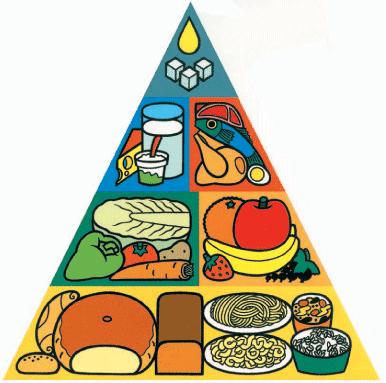 VITAMINY
Nezbytné org. sloučeniny,  které si náš organizmus neumí sám vyrobit
Výjimka:- část vitaminu A se tvoří z přijatého provitaminu (zejména β-karotenu)- vitamin D z provitaminu 7-dehydrocholesterolu (uloženého v pokožce)- niacin z AK tryptofanu- vitamin K vytvářejí i střevní bakterie
UCHOVÁNÍ VITAMINŮ V ORGANISMU
B1, biotin a kyselina pantothenová = 4-10 dnů
C, K, B2, B6 a kyselina nikotinová = 2-6 týdnů
D a kyselina listová = 2-4 měsíce
E = 6-12 měsíců
A = 1-2 roky
B12 = 2-5 let
Vitamin A
Schválená zdravotní tvrzení:Přispívá k udržení normálního stavu pokožky a zraku, funkci imunitního systému
Karoteny - Provitamin vitaminu A - tzn. z karotenů se tvoří vitamin A
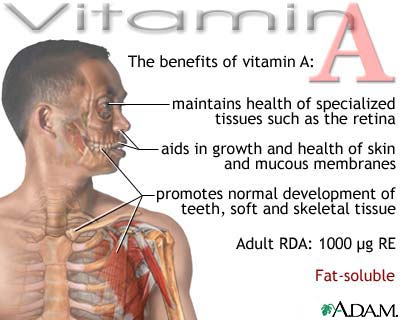 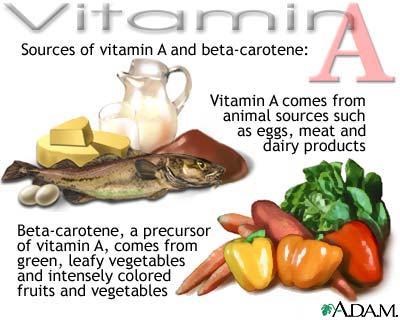 Vitamin D
Schválená zdravotní tvrzení: Přispívá k normálnímu využití vápníku a fosforu, udržení normálního stavu kostí a zubů, činnosti svalů, imunitního systému
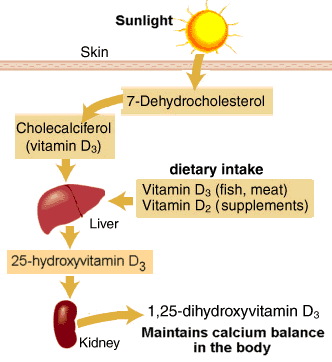 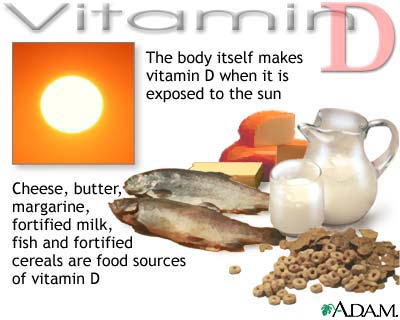 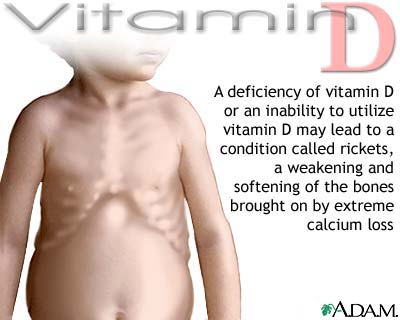 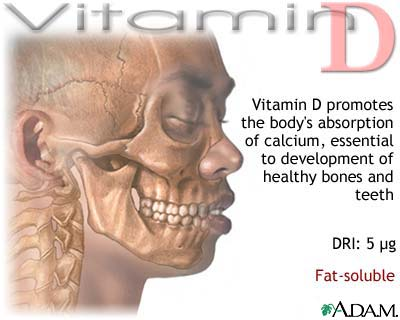 Vitamin E
Schválená zdravotní tvrzení:Pomáhá ochraně buněk jako antioxidant
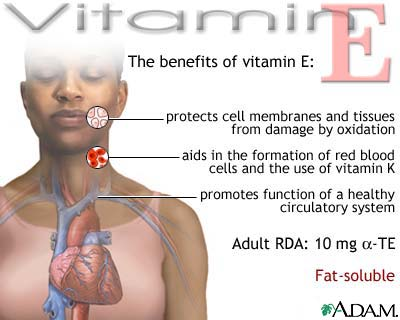 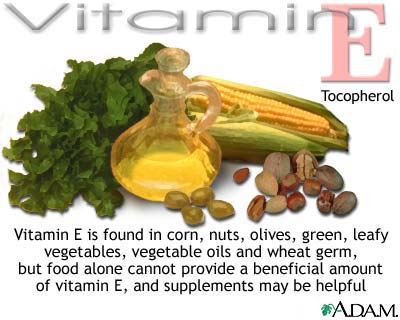 Vitamin K
Schválená zdravotní tvrzení: Přispívá k normální srážlivosti krve a k udržení normálního stavu kostí
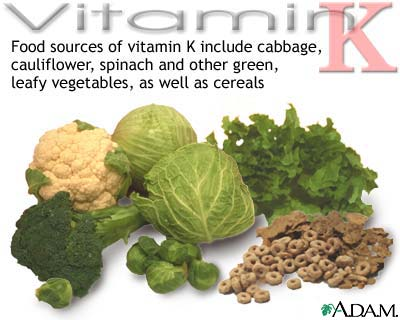 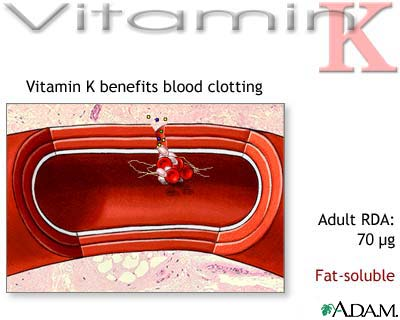 Vitamin C
Schválená zdravotní tvrzení:Přispívá k udržení normální funkce imunitního systému, tvorbě kolagenu pro normální funkci kostí, chrupavek, dásní, kůže a zubů, přispívá k normální látkové přeměně živin na energii, činnosti nervové soustavy, psychické činnosti, přispívá k ochraně buněk jako antioxidant, přispívá ke snížení míry únavy a vyčerpání, zvyšuje vstřebávání železa
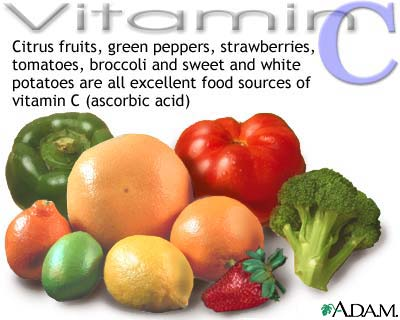 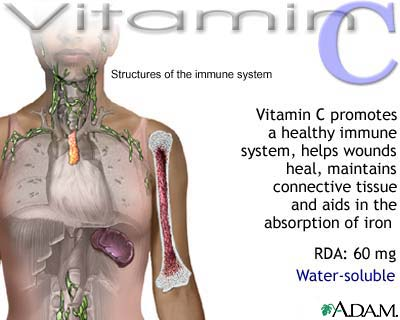 Kyselina listová
Schválená zdravotní tvrzení:Podílí se na normální krvetvorbě, funkci imunitního systému, psychické činnosti, snížení míry únavy a vyčerpání, přispívá k růstu zárodečných tkání během těhotenství
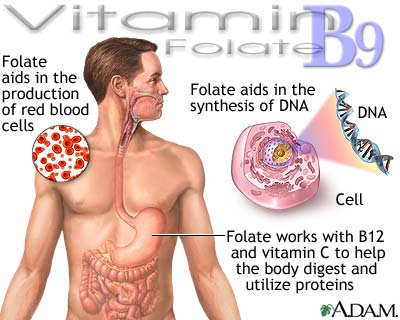 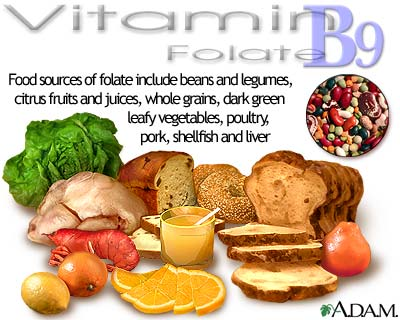 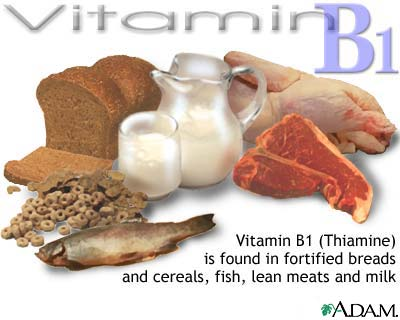 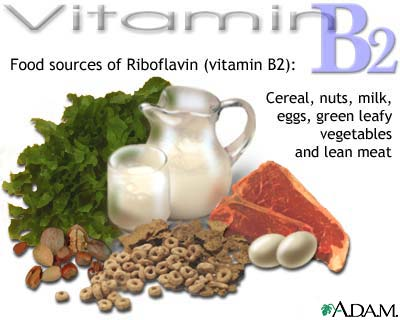 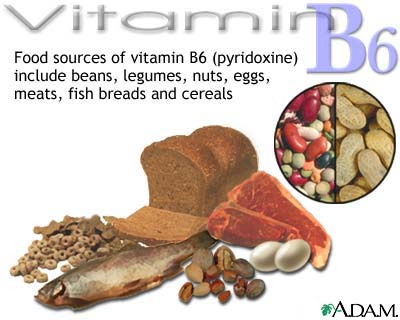 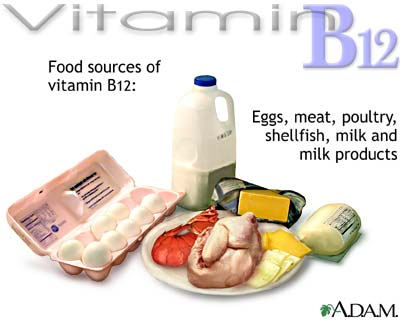 MINERÁLNÍ LÁTKY A STOPOVÉ PRVKY
MINERÁLNÍ LÁTKY A STOPOVÉ PRVKY
Minerální látky: Ca, P, Mg, Na, K, Cl, S
Stopové prvky: Fe, Zn, I, Se, Cu, Mn, F, Cr, Si, Mo
Funkce:- stavební prvky tisíců enzymů a chemických sloučenin- účastní se metabolických a enzymových pochodů
Pozor na zdroje: - z rostlinných zdrojů je absorpce a využitelnost nižší (snižují ji fytáty, šťavelany, nadměrné množství vlákniny – zejména u Fe, Zn, Ca, Mg)
MINERÁLNÍ LÁTKY
STOPOVÉ PRVKY
SODÍK
V těle ovlivňuje hospodaření
Může ovlivnit výši krevního tlaku (nadbytek sodíku krevní tlak zvyšuje a také zatěžuje ledviny)
Reguluje svalové kontrakce a stimuluje duševní činnost. 
Jeho doporučená denní spotřeba je maximálně do 2 000 mg sodíku, to odpovídá přibližně 2–5 gramům soli. Skutečná spotřeba soli je však přibližně 10-11 gramů na jednoho Čecha.
 Navíc má jeho vyšší příjem negativní vliv na ztrátu draslíku, který naše tělo rovněž potřebuje.
DRASLÍK
Působí opačně než sodík. 
I jeho nedostatek může zhoršit dráždivost nervů a svalů, ovlivnit srdeční činnost, střevní peristaltiku (způsobuje zácpu), způsobuje únavu a nespavost.
VÁPNÍK
Vápník je prvek, který má v těle řadu funkcí: - Podílí se například na regulaci funkce nervů a svalů, na srdeční aktivitě, při nedostatku vápníku mohou vznikat svalové stahy a křeče- Jeho největší podíl je však uložen v kostech – je nezbytný pro správnou tvorbu a obnovu kostní a zubní tkáně.
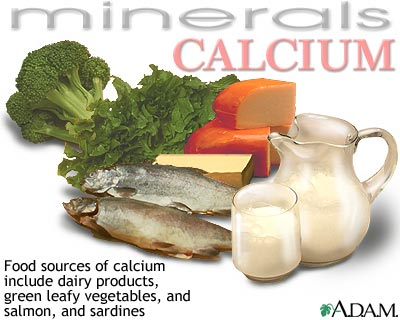 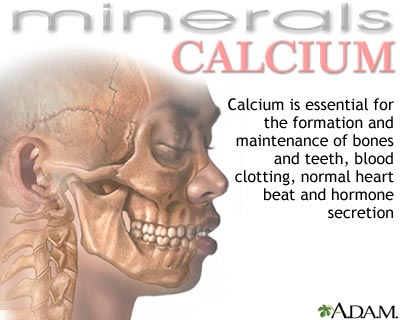 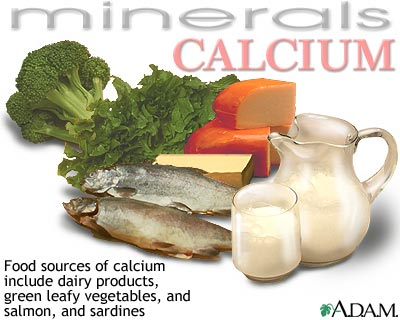 Vápník se do kostí ukládá nejvíce do 25. až 30. roku života; zhruba od tohoto věku už dochází spíše k úbytku vápníku a kvalita kostí se postupně horší. Proto je důležité zejména do tohoto věku myslet na dostatečný přísun vápníku potravou, nejlépe již v čase dětství a dospívání, protože právě toto období je nejdůležitější pro přípravu na boj s osteoporózou.
Vápník se vyskytuje prakticky ve všech potravinách. Některé zdroje jsou na vápník přímo bohaté, jiné zase lépe využitelné
FOSFOR
Spolu s vápníkem se podílí na správné stavbě kostí a zubů.
Nesmírně důležitý je pro využití energie. 
Konzumace potravin bohatých na fosfor snižuje využitelnost vápníku pro tvorbu či obnovu kostní tkáně.
ŽELEZO
Železo je důležitou složkou krevního barviva  – jeho dostatečný přísun je nezbytný pro tvorbu kvalitních červených krvinek
Kromě výše uvedené funkce železa coby „kyslíkové banky“. 
 hemové (20-30% využitelnost) a nehemové zdroje (pouze 2-20% využitelnost). Využitelnost železa ve smíšené stravě je asi 18%, ve vegetariánské asi 10%
Vitamin C, živočišné bílkoviny (masa a ryb) a některé organické kyseliny (v ovoci) zvyšují vstřebatelnost železa
JÓD
Je součástí hormonů štítné žlázy,  které ovlivňují především metabolismus, a je proto nezbytný pro jeho správné fungování. 
Nedostatek jódu se může projevit zvýšenou únavou, spavostí a zimomřivostí. 
Dnes je jedním z hlavních zdrojů tohoto prvku především sůl, kterou většina výrobců obohacuje jodem (1 gram soli obsahuje asi 25–50 mikrogramů jodičnanu), jodidovaná sůl je používána i při výrobě potravin. 
Jód je přidáván do krmiva dobytka – tímto způsobem se jód dostává i do mléka – cca 290 mikrogramů/litr
Velmi bohatým zdrojem jodu jsou především mořští živočichové. 
V současné době se v ČR nesetkáváme často s projevy silného deficitu jódu, především díky masovému obohacování soli jódem
Některé skupiny obyvatelstva jsou dokonce mírně přesaturovány
Existují i potraviny, které snižují využitelnost jodu organismem – jsou to potraviny bohaté na tzv. strumigeny (hořčičné semínko, křen, zelí, kapusta, květák, kedlubna, vodnice).
ZINEK
Zasahuje do řady významných pochodů v našem těle. 
Působí v metabolismu bílkovin a nukleových kyselin, ovlivňuje imunitní reakce i antioxidační ochranu a zvyšuje aktivitu inzulínu. 
Významně se podílí na pohlavním dospívání chlapců. 
Výrazný nedostatek zinku je provázen pomalým hojením zlomenin a kostí, padáním vlasů či horší činností jater.
Výživa seniorů
Jana Petrová
Faktory ovlivňující výživu seniorů
Příjem stravy a její využití ovlivňují ve vyšším věku různé, mnohdy na první pohled nesouvisející faktory

Fyziologické faktory


Psychosociální faktory
chronické nemoci a poruchy
snížené chuťové a čichové vnímání (až u 80 %) , atrofie chuťových pohárků
snížený pocit žízně a snížená potřeba pít
konzumace většího množství léků
problémy s chrupem, umělý chrup
snížená tvorba slin, suchost v ústech, choroby dásní
poruchy polykání
omezení pohyblivosti, zhoršený zrak
zhoršení duševních funkcí, například zapomnětlivost 
snížené vstřebávání živin ze stravy, snížené využití 
snižuje se sekrece trávicích šťáv, ochabuje činnost trávicího traktu, snižuje se funkčnost tenkého střeva
omezené finanční prostředky, osamělost, sociální izolace
nezájem, apatie, lhostejnost
Interkace léky/ výživa
S přibývajícím věkem se zvyšuje výskyt chronických onemocnění jako DM, KVO, hypertenze, onemocnění plic, artrózy

Senioři jsou zpravidla konzumenty více druhů léků

Warfarin – vitamin K/vláknina

Acetylosalicylová kyselina -  sérovou hladinu folátů

Změny kvality chuti – inhibitory ACE, Amiodaron – kovová pachuť

Nechutenství – ATB, antiflogistika, digoxin, metformin, cytostatika, hrozí při každé rozsáhlejší farmakoterapii

Grepová šťáva – inhibiční účinek
Stravování seniorů – obecné zásady
Pravidelnost
rozložit stravu do více menších denních dávek 5-6x denně

Pestrost
u velmi starého člověka je prioritou prevence podvýživy
pokud to není nezbytně nutné ze zdravotních důvodů, zvážit význam dietního omezení a zbytečně neredukovat výběr potravin a pokrmů

Vhodná technologická úprava stravy, úprava konzistence

Podpora chuti k jídlu
kultura stolování
strava lákavá na pohled
výraznější koření
oblíbené pokrmy
Potřeba energie
s věkem se snižuje
pokles  bazálního metabolizmu
pokles aktivní tělesné hmoty, nárůst tuku
pokles energetického výdeje z fyzické aktivity
25-30 kcal/kg a den
doporučená výše energetického příjmu osob >60 let se pohybuje v rozmezí 8000 - 8400 kJ
Potřeba přizpůsobit pohybovému režimu a aktuálnímu zdravotnímu stavu
Energeticky bohatší stravu potřebují senioři 
v době rekonvalescence, 
u některých srdečních chorob, 
při dechové nedostatečnosti, 
ve stresu, 
při náročné léčbě, jakou je například ozařování nebo chemoterapie
Rizikové živiny ve výživě seniorů
Bílkoviny
Vícenenasycené mastné kyseliny
Vitaminy - D, C, B12, kyselina listová
Minerální látky - vápník, železo, zinek
Vláknina
BÍLKOVINY
Zvýšené nároky na příjem bílkovin v seniu
zvýšená nemocnost
zhoršené trávení bílkovin, zhoršené vstřebávání AMK

Nedostatek způsobuje zhoršené hojení, poruchy imunity, úbytek svalové hmoty, tvorbu otoků

Doporučený příjem 0,8-1,0 g/kg/den cca 60-80 g/den

Nutno dbát nejen na dostatečné množství bílkovin, ale i na jejich kvalitu


Zdroje kvalitních bílkovin: maso, mléko, mléčné výrobky, vejce
PUFA – omega 3
αLA, DHA, EPA

snížení rizika vzniku demence a onemocnění srdce a cév
zlepšení pružnosti cév
snížení TAG,  HDL
snížení hodnoty krevního tlaku
pozitivní vliv na projevy deprese, zlepšení subjektivního pocitu fyzické i psychické pohody
tlumení zánětlivých reakcí
příznivé ovlivnění imunity
Vitamin D
Reguluje metabolizmus Ca a P
Vysoce rizikový nutrient u seniorů  zvýšená potřeba vitaminu D
významný pokles endogenní syntézy v kůži
omezený pohyb venku na slunci  snížená expozice UV záření
snížená přeměna cholekalciferolu na účinné metabolity může být při těžkých onemocněních jater a renální insuficienci
snižování kostní hmoty

Při nedostatku se objevuje:
svalová slabost a funkční poškození
zvýšené riziko pádů a zlomenin
Vitamin C
u seniorů je častý nízký příjem syrové zeleniny a ovoce

vyšší potřeba díky zvýšené nemocnosti


důsledek nedostatku
zhoršená obranyschopnost organizmu, zvýšená náchylnost k infekcím
zpomalené hojení ran, bolest v kostech, kloubech a svalech 
únava, slabost
krvácivé projevy
anorexie
Vitamin B12
Zhoršená absorpce 
vliv léků 
atrofická gastritida
klesá tvorba vnitřního faktoru 

Funkce a zdravotní význam
vliv na vývoj mozkových funkcí, ovlivnění kognitivních funkcí
snížení rizika vzniku Alzheimery choroby a demence
tvorba červených krvinek (megaloblastická anémie)
snížení hladiny homocysteinu  rizikový faktor KVO
Kyselina listová
Projevy nedostatku:
poruchy krvetvorby, poruchy sliznice GIT, záněty v dutině ústní, slabost únavnost, hyperhomocysteinémie, zvýšení rizika kardiálních a ischemických komplikací, poruchy kognitivních funkcí

Zdroje v potravinách
listová zelenina, rajčata, okurky, maso, játra, kvasnice, vejce, luštěniny, celozrnné obiloviny
VÁPNÍK
Ve stáří dochází k snižování kostní hustoty, zvyšuje se riziko osteoporózy
Při nedostatku - zvýšená náchylnost ke křečím svalstva, arytmiím
ŽELEZO
často nedostatečný přívod potravou, drobné krevní ztráty, zhoršení absorpce při hypo- a achlorhydrii při atrofické gastritidě

nedostatek železa  negativně ovlivňuje krvetvorbu, u starších nemocných se podílí na vzniku syndromu neklidných nohou
ZINEK
absorpce s věkem klesá
projevy nedostatku:
nechutenství, průjem
kožní změny: ekzém v obličeji,  v kožních záhybech, alopecie
psychické změny, podrážděnost, deprese
snížení imunity, špatné hojení ran
šeroslepost
glukózová intolerance
VLÁKNINA
Prevence zácpy, divertikulózy, DM 2.typu, KVO…
U seniorů –  často potíže s konzumací potravin s vysokým obsahem vlákniny, nesnášenlivost  vyhýbání se těmto potravinám, vyřazování z jídelníčku
Děkuji za pozornost 